Tilakatsaus
Moveatis-projekti
10. palaveri
4. Palaveri
26.2.2016
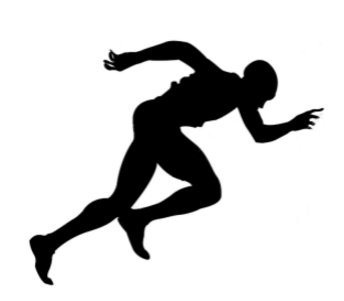 Tehdyt toimenpiteet
Sovelluksen ja toimintojen viimeistely
Ulkoasu
Tallentaminen
Ym ym.

Hallintasivu meni uusiksi
Nyt selkeämpi ja käytettävämpi

Taistelua uloskirjautumisen ja kielivalinnan kanssa
Ongelma luultavasti palvelimella
Niiden kohtalo selviää tällä viikolla

Muiden tulosten viimeistelyä
Kohdatut ongelmatilanteet
Uloskirjautuminen ja kielivalinta
Molemmat toteutettu ja toimivat loistavasti kehityspalvelimella
Kun sovellus siirretään sovelluspalvelimelle, eivät nämä ominaisuudet enää toimi
Seuraavat toimenpiteet
Tämä viikko vielä viimeistellään

Muita tuloksia saatetaan eteenpäin
Aletaan kokoamaan paperikansiosta ja cd:itä.
Ajankäyttö vaiheittain
Ajankäyttö viikoittain
Jäsenten työtunnit